行政执法专题讲座
	
   ---规范行政执法,提高政府执法公信力
熊文钊
二0一七年四月
综合行政执法概述
1
2
3
3
4
综合行政执法的运行机制
综合行政执法中的问题
前瞻性思考
一、行政执法概述
（一）行政执法的界定
     综合行政执法≠相对集中行政处罚权
相对集中行政处罚权，是指根据《行政处罚法》第16条的规定，将若干行政机关的行政处罚权集中起来，交由一个行政机关行使，行政处罚权相对集中之后，有关行政机关不再行使已经集中由一个行政机关统一行使的行政处罚权。
综合行政执法，则是指在行政执法过程中，当行政事项所归属的行政主体不明或需要调整的管理关系具有职能交叉的状况时，由相关机关转让一定职权，并形成一个新的具有独立法律地位的执法主体，对该事项进行处理的执法活动。
综合行政执法究竟综合哪些行政执法行为?
第一种，最广义说
     认为综合行政执法不仅综合所有的行政执法行为，还可以综合行政
管理行为

第二种，广义说，
     认为综合行政执法综合的是所有的行政执法行为，包括行政处罚、
行政征收、行政强制、行政许可等等

第三种，狭义说
    认为综合行政执法综合的是行政调查、行政处罚和行政强制。√
一、综合行政执法概述
（二）行政综合执法的可行性

其一，综合执法是相对于分散执法而言的，指的是执法的方式。

其二，能够集中或综合的是一些专业化程度相对较低、技术性相对简单的行
政行为。这一点应该成为我们“集中”事项的一条标准。

其三，行政处罚权的集中有法律的明确规定。

其四，从行政过程论的角度来看，行政调查、行政处罚与行政强制这几种行
政行为是紧密联系在一起的。

其五，综合行政执法综合行政处罚权、行政调查权和行政强制权，并不违反《行政处罚法》的规定和精神。
一、综合行政执法概述
（三）行政综合执法的必要性

1、综合行政执法是城市发展的客观要求

2、综合行政执法是完善城市管理机制的有效载体

3、综合行政执法涉及到执法权力重新配置的必要要求

   综合行政执法体制正是针对目前我国政府体制中存在的行
政管理纵向效率低下和横向关系矛盾突出的问题而提出的新
型执法体制。
一、综合行政执法概述
（四）取得的成效

总体上来说，综合行政执法体制改革成效显著。具体表现在以下几

个方面：

第一，整合执法力量，在一定程度上解决了多头执法问题。

第二，划转执法权限，提升了执法效率。

第三，优化职能配置，加强监督制约。

第四，加强规范化管理，提高执法水平。
二、综合行政执法的运行机制
（一）执法依据

     1、《行政处罚法》及相关政策性文件的规定
        
      《中华人民共和国行政处罚法》第16条的规定：“国务院或者经国务院授权的省、自治区、直辖市人民政府可以决定一个行政机关行使有关行政机关的行政处罚权，但限制人身自由的行政处罚权只能由公安机关行使。”
              “改革先行模式”
     
 2、各个试点城市的专项立法

     目前情况看，调整行政综合执法最高的法律形态主要是地方政府规章。全国人民代表大会和常务委员会关于综合行政执法既没有比较细致的规定，也没有原则一点的专门规定。
二、综合行政执法的运行机制
（二）性质
       综合行政执法除了具备行政执法的一般性质如强制性外，
另外还具有一些较一般行政执法不同或者程度更高的性质，
大致可以概括为：

第一，侵益性。

第二，职能综合性。

第三，准司法性。
二、综合行政执法的运行机制
（三）职能范围
       “七+X”   由七类确定的职能和一个兜底条款所构成
市容环境卫生管理方面
城市规划管理方面
城市绿化管理方面
市政管理方面
环境保护管理方面
工商行政管理方面
公安交通管理方面
省、自治区、直辖市人民政府决定调整的城市管理领域的其他行政处罚权。
二、综合行政执法的运行机制
确定某项职能是否综合的标准：

第一，专业化程度。专业化程度不高、技术性相对较弱的领域和事项就适合进行综合。

第二，是否属于垂直管理。属于地方管理的职能则可以进行综合。

第三，是否属于剩余职权。剩余职权则是除了固有职权之外，行政职能部门所附带享有的职能，这种职能是可以被剥离出来，进行综合的。

第四，是否属于专属执法权。专属执法权是指法律明确规定某项职能由某行政机关行使，其他机关不得行使的执法权。
二、综合行政执法的运行机制
（四）程序

综合行政执法的程序规则应该包括以下几个方面：

第一，说明执法依据。

第二，表明执法身份。

第三，告知权利和听取申辩。

第四，内部职能分离。

第五，一事不再罚原则。

第六，行政处罚执行程序。

首先，应有统一印制的处罚决定书；

其次，应出具省级财政部门印制的罚款收据。

再次，将罚没收入上缴财政。

第七，关于综合行政执法中行政强制的程序问题。
综合行政执法程序流程图
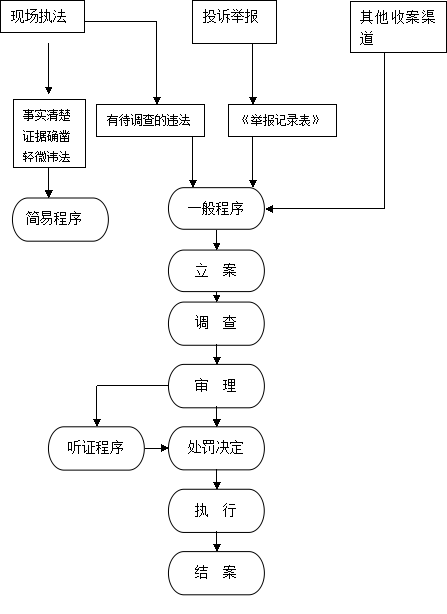 三、综合行政执法中存在的问题
（一）法律依据滞后于城市发展对城市管理综合行政执法的需求
 第一，城管综合行政执法领域仍然缺少专门性立法。

城管综合行政执法直接的法律依据是《行政处罚法》第16条和《行政强制法》第17条第2款的规定，但这两个条款只是授权性条款，城管综合行政执法的依据仍然是各单行法律法规，规定分散、条目众多，直接影响城管机关的职能定位；

另外一个依据是《地方各级人民代表大会和地方各级人民政府组织法》第64条，但这个条款仅仅从法理角度明确了综合行政执法机关的主体地位，而实践中直接赋予综合行政执法机关执法主体资格的是一些行政规范性文件。

因此，综合行政执法机关的法律依据和法律地位经常被质疑存在违背职权法定原则的嫌疑，究其根本原因就是缺少在国家层面的城市管理综合行政执法方面的专门立法。
三、综合行政执法中存在的问题
（一）法律依据滞后于城市发展对城市管理综合行政执法的需求
 第一，城管综合行政执法领域仍然缺少专门性立法。

城管综合行政执法直接的法律依据是《行政处罚法》第16条和《行政强制法》第17条第2款的规定，但这两个条款只是授权性条款，城管综合行政执法的依据仍然是各单行法律法规，规定分散、条目众多，直接影响城管机关的职能定位；

另外一个依据是《地方各级人民代表大会和地方各级人民政府组织法》第64条，但这个条款仅仅从法理角度明确了综合行政执法机关的主体地位，而实践中直接赋予综合行政执法机关执法主体资格的是一些行政规范性文件。

因此，综合行政执法机关的法律依据和法律地位经常被质疑存在违背职权法定原则的嫌疑，究其根本原因就是缺少在国家层面的城市管理综合行政执法方面的专门立法。
三、综合行政执法中存在的问题
（一）法律依据滞后于城市发展对城市管理综合行政执法的需求

 第二，目前的《行政处罚法》和《行政强制法》对执法的规范性较强，对执法程序的严格程度较高，但保障行政执法实效性的手段过少，程序复杂、时间较长，导致有些领域的执法程序欠缺现实操作性，无法对违法行为进行及时查处，不仅影响了执法效率，而且在实际执法中催生了以罚代改现象。
三、综合行政执法中存在的问题
（二）城市管理综合执法机关和其他机关之间的执法权限配置不合理

第一，执法职责划转不规范。

第二，城管综合执法机关的执法事项过多。

第三，管理职能与执法职能划分发生错位。
三、综合行政执法中存在的问题
（三）城市管理综合行政执法机关与其他机关之间的公务协作体系不完善

第一，有些管理领域虽然采取了综合执法，但相关部门的执法职能和队伍仍然存在，有的部门将行政执法权划转给综合执法机构，但却未将有关执法力量和技术支持（技术人员、机构、设备等）转移，仍在从事某些执法工作，形成新的职责交叉和多头执法。

第二，城管综合执法机关行使的是从有关部门分离出来的执行性职能，其中有些执法事项是无法单独处理的，需要得到相关部门的支持配合，但这种请求往往被有关部门推诿或拒绝，而综合执法机构的层级地位较低，无力协调相关部门的行动，影响了执法效能。
三、综合行政执法中存在的问题
（四）执法不规范

1、执法行为不规范，在程序上存在很大的随意性
首先，面对违章，许多城管执法人员习惯于当场处罚不开《当场处罚决定书》、收缴物品不开取缔单。
其次，在进行处罚时，有的不经法定程序调查取证，便径直下达行政处罚决定书;有的不告知当事人享有申辩权和诉讼权、不制作决定书、不送达有关文书;有的罚款不给收据、罚单或非法收据、罚单等。
最为严重的是，执法人员不遵守法定程序，违规操作的现象时有发生。

2、城管执法中的短期、突击行为十分突出
过于依赖“运动式”工作方式，“应付性”执法现象突出。同时，在执法方式上，职能单一，人员不足，加之习惯的作用，执法部门多采取联合“突击”和“运动”式的执法方式，缺乏经常性的、规范化的管理，由此造成“突击整治—放松管理—回潮—再突击整治”的局面，人们说这叫“经常性工作突击做、突击性工作经常做”，走人了低水平循环往复的“怪圈”。

3、执法监督制约机制和人员培训体系不完善
行政执法中，就是伴随行政权的扩张，行政执法权也呈扩大趋势，执法权的行使者的内部自我约束机制相对缺乏，外部监督又表现出软弱无力的倾向。
三、综合行政执法中存在的问题
（五）执法人员素质有待于进一步提高

第一，编制较乱。国务院的文件一直强调城市管理综合行政执法队员的身份必须是公务员。虽然再三强调，但是由于行政编制的有限，各地城管综合行政执法队伍中仍然有相当比例的人员不是公务员,而是属于事业编制。

第二，人员来源多元化。协管人员协助执法影响了执法的严肃性。

第三，人员素养有待进一步提高。执法业务水平有待提高，法制观念和法律素养需要进一步加强培训。
三、综合行政执法中存在的问题
（六）全国各地城市管理综合行政执法体制及弊端

一是市、区双重领导，即在市、区两级设置城管综合执法机关，区级机机关受市级机关和区政府的双重领导。

二是区、街双重领导，即仅在区级设置城管综合执法机关，由区级机关向街道办事处派驻执法队伍，派驻的队伍受区级机关和街道办事处的双重领导。

三是垂直领导，即仅在市级设置城管综合执法机关，所属的执法队伍由市级机构统一领导。
三、综合行政执法中存在的问题
大部分城市是前两种模式。这种机构体系的设置带来了诸多的弊病：
第一，各区县分割管理执法，导致城市的城管综合执法工作缺乏统一的科学规划和强有力的统一领导，各区县的城管执法工作发展也参差不齐；

第二，城管执法组织的人财物的相关权力都由区县政府掌握，而基层政府在人事管理上缺乏专业的执法人员配备，在财政上缺乏足够的支持，在业务领导上也缺乏专业执法素养，导致城管执法组织的执法能力有限，执法队伍缺乏足够的专业性。

第三，城管执法组织的执法独立性难以保障，角色定位在现实中发生扭曲。
四、前瞻性思考
（一）明确综合行政执法的功能定位

综合行政执法的管辖范围包含三个标准：
第一，没有违反治安管理秩序却又影响公共秩序的轻微的行政违法行为。综合行政执法机关应该与警察机关一起构成维护公共安全和公共秩序的两大支柱。警察机关侧重维护公共安全，综合行政执法机关则侧重于维护公共秩序。按照这一标准，在警察权与综合执法权之间进行合理的分工，警察权的执法依据是《治安管理处罚法》，而没有纳入该法规定的其他轻微行政违法且影响公共秩序的行为应单独予以立法规制，制定《综合执法法》或者《社会秩序法》，由综合行政执法主体执行。

第二，该轻微违法行为发生在公共场所。所谓的公共场所，是指提供不特定的公众使用的场所，而不是指提供特定主体使用的场所，包括街道、公园、河川、广场等。在公共场所必定需要一定的公共秩序，如果该轻微违法行为发生在私人自治和社会自治领域，则并不需要公权力机关的干涉。

第三，该轻微违法行为的“轻微”，除了在程度上不够成治安管理秩序的违反之外，还应该指其专业水平不高。也就是说，十分专业的违法行为需要单项执法部门去处理，综合执法部门能够集中处理的是不那么专业的违法行为。比如说，环保部门的执法一般来说涉及到十分专业的环境监测技术，但是如果涉及到晚上施工工地的噪音这种简单的环境问题，便可以将其纳入到社会秩序的范畴内，交由综合执法机构去解决。
四、前瞻性思考
可以借鉴德国的经验，成立类似于德国秩序局的综合执法主体。

在德国，实施处罚权的主要有三个部门：警察、秩序局、税务局，但能上街执法的是警察和秩序局。因此，秩序局就成了除警察之外的主要行政执法部门。秩序局相对集中行使规划部门、卫生部门、工商部门或者环保等部门的行政处罚权。例如，在汉堡市的7个大区下都设了秩序局，它主要负责居民身份登记、养老与医疗保险、消防、交通、运输、兽医与食品监督、环保等相关事务；集中行使了规划、卫生、建设、交通、工商、环保等许多部门的行政处罚权，其他行政执法部门发现违法行为后，可以调查有关事实，获取相关证据，但最终都应当将案卷移送秩序局，由秩序局统一作出行政处罚决定，秩序局也可以根据自己上街执法进行执法检查，并根据获得的相关违法证据作出处罚决定。通过专门的综合执法立法，在每个城市成立类似于德国秩序局的综合行政执法主体，明确其职权范权，实现与警察职权的衔接。
四、前瞻性思考
（二）综合行政执法机关内部实行职能分离

综合行政执法机关实行内部职能分离，其内部设置按照“局队分离”的原则予以设置。北京市城管综合行政执法局的经验值得推广。北京市城管综合执法局设有执法总队，执法总队作为市局的一个直属执法队伍。按照“局队分离”的原则，执法局负责行政案件的审理和裁决，而执法队则专门负责执行。

根据“职能分离”和“局队分离”的原则，综合行政执法局的人员配备应该相应分为行政执法官和执法队员。综合行政执法局配备若干具备相当专业技术知识的行政执法官（设立行政执法官的资格准入制度），负责审理案件和做出行政处罚决定，执掌行政执法程序进程，这些行政执法官都享受公务员待遇；而在各级综合行政执法局所配备的执法队，执法队员可通过向社会公开招聘等方式，录用品行端正、身体健康、适应行政执法要求的人员充任执法队员，执法队员实行事业编制，负责实施行政调查和行政强制。并且，在行政执法官和执法队员之间建立流动机制，执法队员经过培训、通过资格考试合格，便可成为行政执法官。
四、前瞻性思考
（三）综合行政执法应建立全国统一的执法队伍

综合行政执法依照法律的规定可以属地管理，经费和人员都由当地的县级以上人民政府管理，但综合行政执法局的基本结构和行为模式应该由法律予以统一规范。

各级政府应当支持相对集中行政处罚权机关依法履行职责，并从机构设置、人员编制、执法经费方面予以保障。从城市管理执法的特点出发，应当考虑全国城市管理执法人员统一着制式服装和佩戴执法标识问题，将其纳入国务院允许的的着装范围。在保障城市管理行政执 法人员依法履行职务的人身安全方面，大中城市政府可以借鉴沈阳市的经验，由公安机关在城市管理行政执法机关设立派出机构，依法履行公安机关在城市治安管理 方面的职责，从而与综合行政执法形成相互协助]相互配合的良性互动机制。

要加强对综合行政执法机关的人事领导和业务培训，建立一支有力的执法队伍，同时要提高行政执法人员的法律意识，提高法律知识水平。对于专门执法人员应该建立资格准入制度。为了保障执法有效、公正合理，应当在经济上保障综合行政执法机关的经费来源。各地财政应有 综合行政执法的专项经费，认真执行处罚与收缴分离的法定原则。应当配备与履行行政执法任务相匹配的行政执法装备，树立规范执法的良好形象。同时，要加强程序制度建设，提高执法人员的法律政治素质和业务素质。
四、前瞻性思考
（四）顺应大部制的潮流，扩大综合行政执法的领域

    党的十七大在部署未来的行政管理体制改革中特别指出，要“加大机构整合力度，探索实行职能有机统一的大部门体制”，这是一种有别于以往改革的新思路，为综合行政执法体制改革的深化指明了方向。

   所谓“大部制”，就是在政府的部门设置中，将那些职能相近、业务范围趋同的事项相对集中，由一个部门统一管理，最大限度地避免政府职能交叉、政出多门、多头管理，从而提高行政效率，降低行政成本。部门设置一方面要考虑专业事务由专业部门管理，同时要考虑关联业务由大部门集中管理，以避免部门间相互扯皮。根据这一原则，大部门体制应该予以普遍化。
四、前瞻性思考
进一步深化综合行政执法体制的另一个重要方面，就是将综合行政执法在城市和农村予以一体化。
      首先，综合行政执法主要是执法权的统一，按照本文的分析，主要是行政处罚权、行政强制权和行政调查权的统一，这种行政执法权的综合，在法律适用上是一致的，执法技术的专业性也是一致的，没有必要区分城市和农村。
      其次，按照国务院文件的规定，综合行政执法机构应该作为人民政府下的一级职能部门来设置，按照大部制精神，凡事管理要素一致的机构应该予以整合，人民政府下的综合行政执法组织应该将城市和农村的执法权都予以承担。
      再次，我国的城市化进程加快，越来越多的农村转变成市镇，越来越多的农业人口转变成城镇居民，城市与农村的差别缩小，农业综合行政执法也就没有存在的必要了。我国正在在推行城市农村一体化试点，待到条件成熟，综合行政执法应该将广大的农村地区纳入进来，成为完整意义的“综合行政执法”。
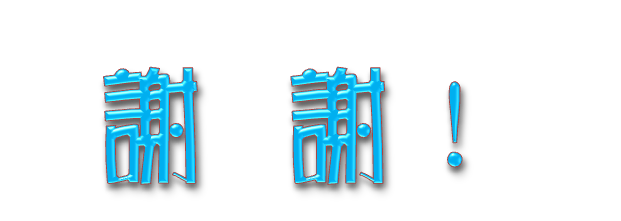